Презентация  по  познавательному  развитию  тема:                                            «Грибы  России».                                     Гимадеева  Минзиля  Мингалеевна.                                   Воспитатель  Г.Б.Д.О.У. №18                                    Курортного  р-на.                                            Санкт  Петербург  2014г.
Грибы.    Цели  и  задачи:  1.Познакомить  детей  с  грибами,  которые  растут  в  лесах  нашего  региона.2. Познакомить С  особенностями  некоторых  грибов.3.Воспитывать  любовь  и  бережное  отношение  к  природе.Целевая  аудитория дети  дошкольного  возраста.
Загадки.
Он  стоит  среди  травы в  шляпе,  но  без  головы, у  него  одна  нога,  но  без  сапога. (гриб).
Грибы –удивительный  дар  природы.  Свежие  белые  грибы,  например,  полезнее  моркови  и  капусты,  а  сушеные  почти  вдвое  калорийнее  яиц.  Бульон  из  сушеных  грибов  питательнее  мясного   бульона.  В  грибах  значительно  больше белков ,  чем  в  овощах.  Грибы  содержат,  почти  столько  минеральных  веществ,  как  и  фрукты,  а  значительное  содержание  фосфора  приближает  их  к  рыбе.  В  грибах  обнаружены  витамины  А,  В1,  В2,  D,  РР  и  С.( ГРИБ)
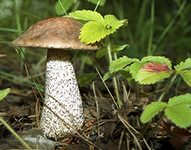 Крепкий,  плотный,  очень  статный.  В  шляпе  бурой  и  нарядной. 
 Это  гордость  всех  лесов!  Настоящий  царь  грибов!
Белый  гриб
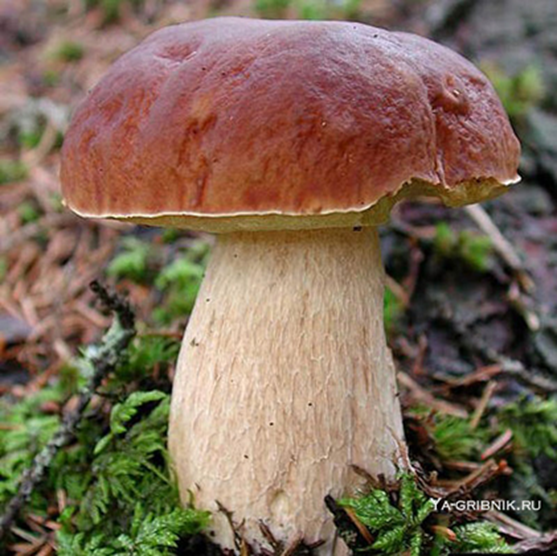 А  ещё  его  называют  гриб  боровик,  так  как,  они  в  основном  растут    в  борах  т.е.  В  хвойных   лесах
В  красной  шапочке  расту  среди  корней  осиновых,  меня  узнаешь  за  версту  зовусь  я…    (подосиновик).
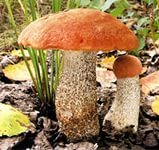 Этот  гриб  говорит,  сам,  где  он  растёт,  под  осинами  или  в  осиновых  рощах.
Нет  грибов  дружней,  чем  эти - знают  взрослые  и  дети, на  пеньках  растут  в  лесу,  как  веснушки  на  носу.
(опята)
Знают даже малыши       Красно-белые грибы   Те, что с мухами не дружат.  Не бери ты их на ужин Несъедобен этот гриб. Хоть красавец он на вид. Называют с давних пор,  гриб тот  красный...                                               (мухомор).
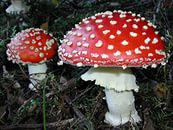 Название  этого  гриба говорит,  что  он  ядовит  и  опасен  для  человека .
Вдоль  лесных  дорожек  много  белых  ножек  в  шляпках  разноцветных  из  дали  приметных.  Кто  в  серой,  кто  в  зелёной,  кто  в  розовой,  кто  в  жёлтой  шляпке.   Ты  их  бери  не  мешкай   это …
(сыроежки)
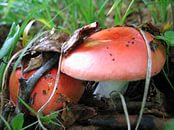 Название  этих  грибов  подсказывает  нам,  что  их  можно  употреблять  в  пищу  в  сыром  виде.
Что за желтые сестрички 
Спрятались в траве густой? 
Вижу я их всех отлично, 
Заберу скорей домой. 
Очень чистый, вкусный гриб - 
Рад и повар, и грибник. 
Эти желтые сестрички 
Называются...   (лисички).
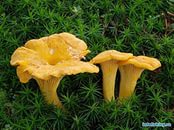 лисичками  их  назвали  за  то,  что  они  рыжие.
В платьях тонких на опушкеВодят хоровод подружки.Платья – шёлкВ полоску: красный, белый, розовый, атласный.В день осенний на опушке,Как красивы, вы ...  (  волнушки).
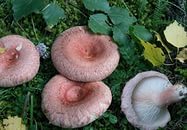 Название  этих  грибов,  говорят  ,  о  том что,  на  их   шляпках  есть  тёмные  волнистые  линии.
Не спорю - не белый,
Я, братцы, попроще.
Расту я обычно
В берёзовой роще.
(подберёзовик).
Подберёзовик  Здесь  сам  гриб  говорит  -  ищите  меня  под  берёзами.
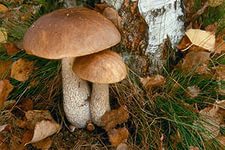 В лесу, на радость людям, средь молодых сосёнок, В блестящей тёмной шляпке растёт грибок...
(маслёнок)
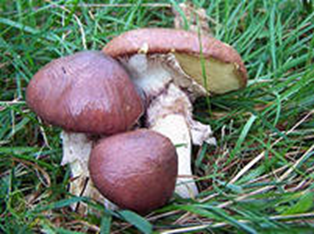 Скромный, тоненький и бледный... Этот гриб, представьте, вредный. Попадёт грибочек в суп – Вас в больницу увезут. Потому что ядовитый, И на всех вокруг сердитый. Мы оставим на полянке Эту вредную...  (поганку).
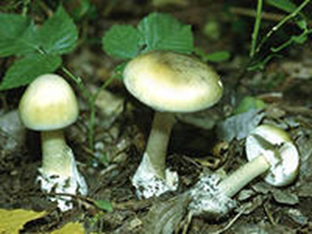 Поганка,  а  этот  гриб  говорит,  что  он  несъедобный,  поганка  в  народе  обозначает  «плохой».
Он живет под елками,Скрытый их иголками.Много у него братишек.Рыжий гриб зовется...  (рыжик)
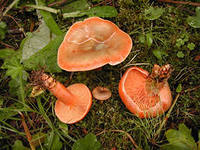 гриб    рыжик  -  нам  подсказывает  какого  он  цвета.
В шляпке беленькой на ножкеРос грибочек у дорожки.А теперь в корзинке пустьПолежит съедобный...  ( груздь).
В  НАРОДЕ  ПРОЗВАЛИ  ЭТИ  ГРИБЫ  ГРУЗДЯМИ,Т.К.  ИХ  ОЧЕНЬ  ТРУДНО  НАЙТИ  И  ИХ  ШЛЯПКИ  ПРЯЧУТСЯ  ПОД  СТАРЫМИ  ЛИСТЬЯМИ  И  ТРАВОЙ Т.Е.  ПОД  ГРУЗОМ.
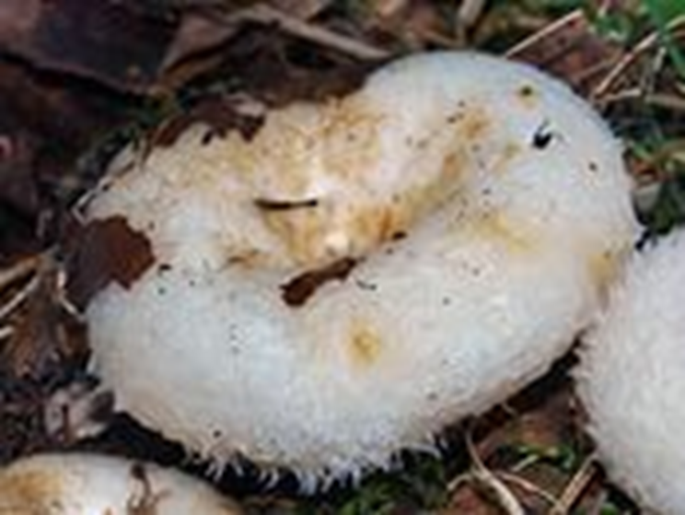 спасибо
за
Внимание!